Welcome to Kindergarten!
We are so excited to have you here and we can't wait to learn and have fun together.
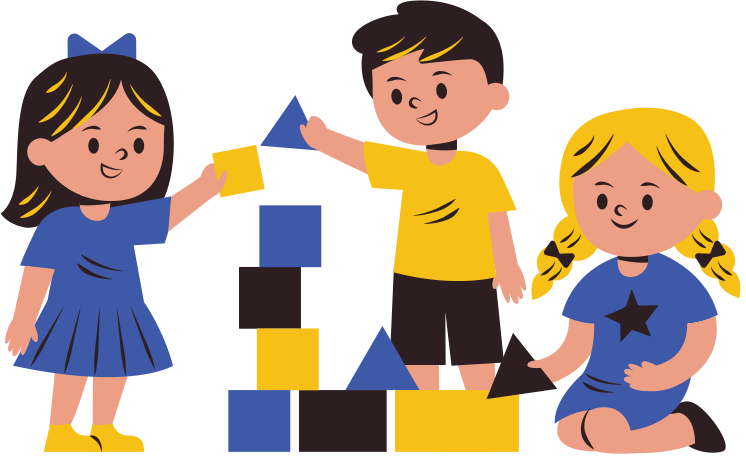 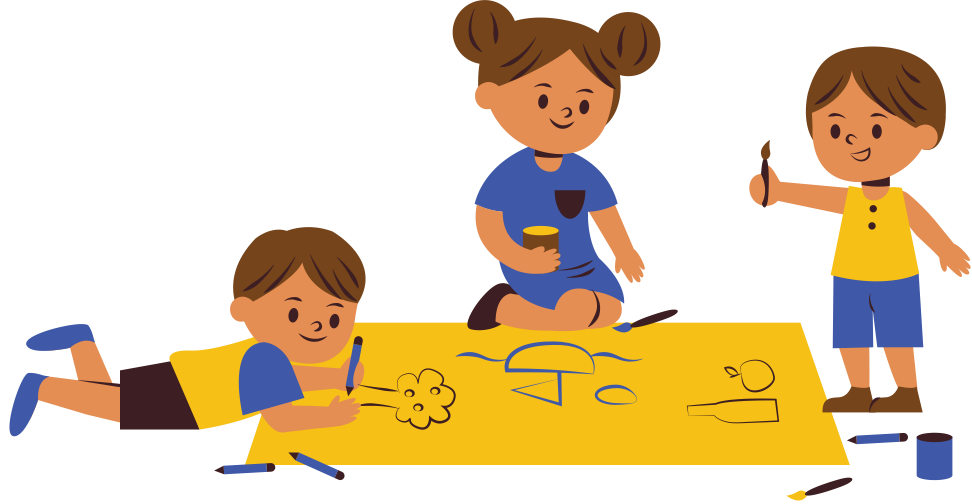 Welcome to Kindergarten!
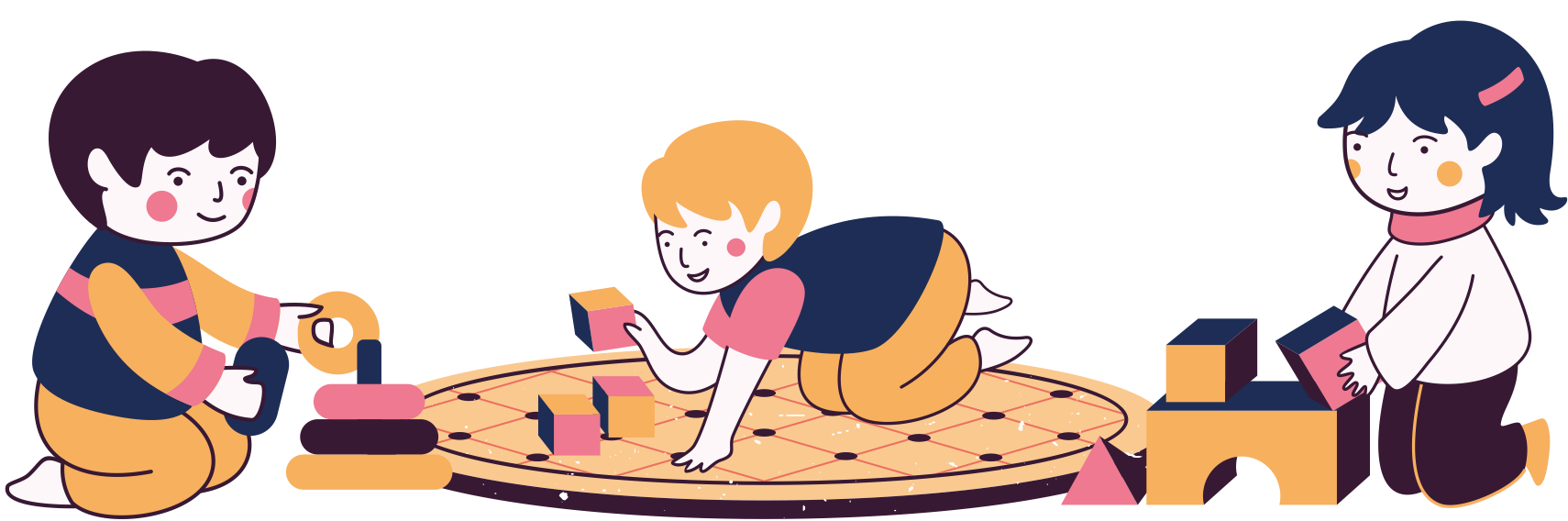 We are so excited to have you here and we can't wait to learn and have fun together.
#3F59A8
#AD57A1
#F6C016
#E1F8FF
#EE7991
#54114B
RESOURCE PAGE
Use these design resources in your Canva Presentation.
Fonts
Design Elements
This presentation template
uses the following free fonts:
TITLES:
BUNGEE

HEADERS:
CAPRIOLA

BODY COPY:
CAPRIOLA
You can find these fonts online too.
Colors
DON'T FORGET TO DELETE THIS PAGE BEFORE PRESENTING.
CREDITS
This presentation template is free for everyone to use thanks to the following:
for the presentation template
Pexels, Pixabay
for the photos
Happy designing!